Тернопільський дошкільний навчальний заклад №34
Досвід роботи 
практичного психолога
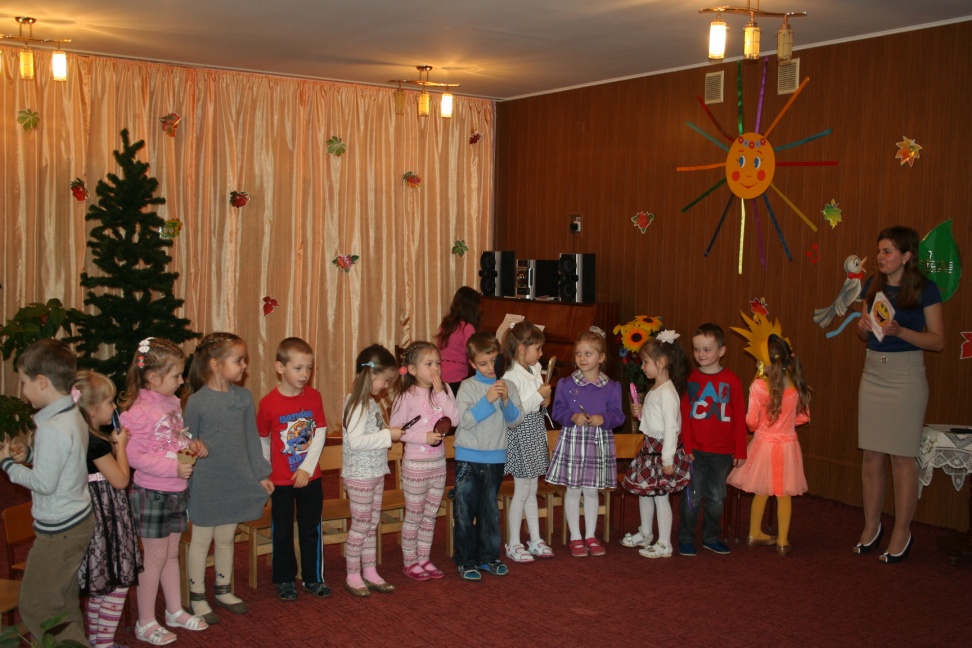 Свіргун 
Лариси Іванівни
Тернопіль 2016
"
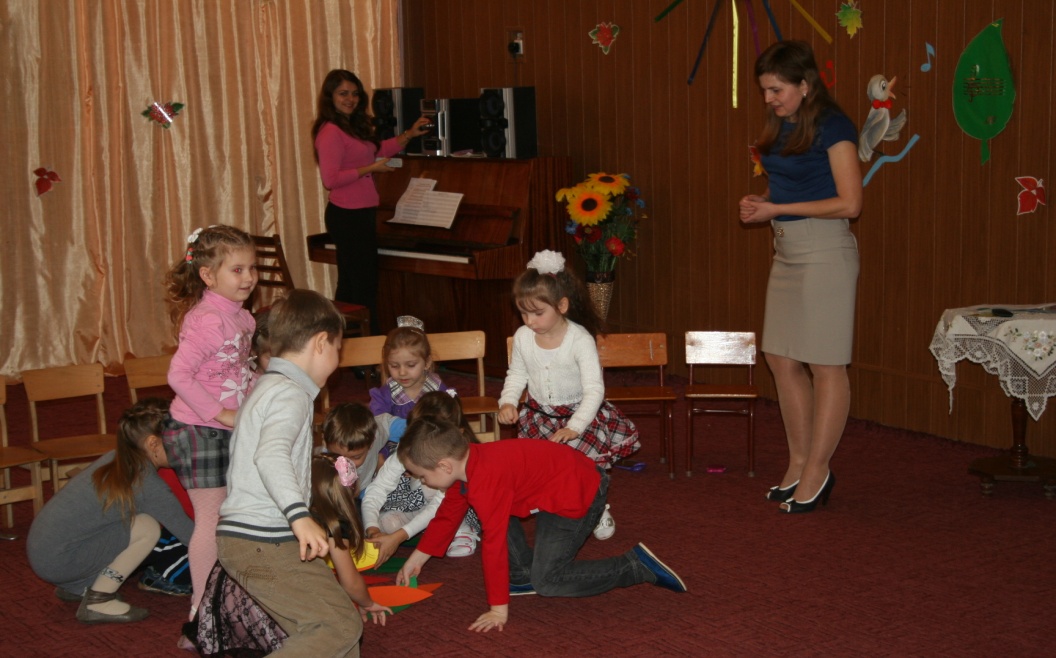 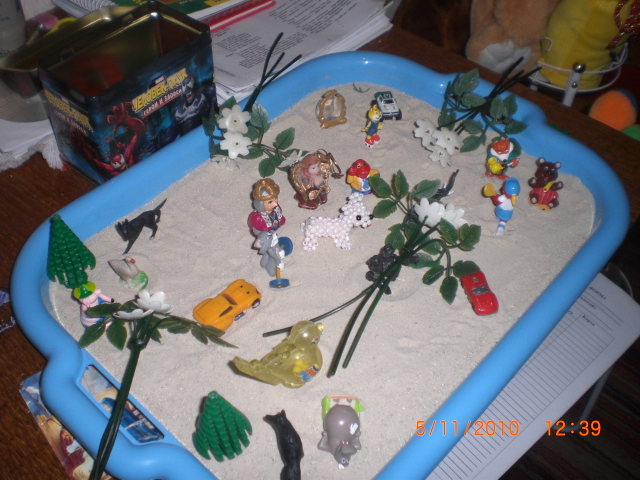 Педагогічне кредо:
“Навчаючи  інших  вчитись  самій
В  житті  все робити з любов'ю.
За кожний мій вчинок, щоб діти могли
Згадати мене добрим словом”
Тема:
« Психологічний супровід
 всебічного розвитку дошкільника в умовах ДНЗ комбінованого типу”
Мета:
розробка системи психологічного супроводу комплексного розвитку особистості, попередження негативних проявів поведінки дошкільника, збереження психічного здоров’я всіх учасників освітньо-виховного процесу.
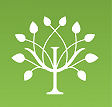 Основні завдання:
Основні завдання:
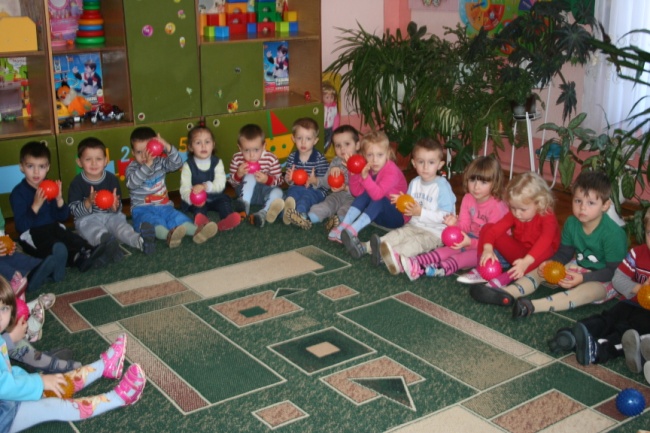 Адаптація до умов ДНЗ
Робота перед адаптаційним  періодом
Робота в період адаптації
Робота з батьками
Діагностичний  
етап
Корекційний етап
спостереже
ння
діагностика
вивчення висновків ПМПК
знайомство
анкетування
батьківські
 збори
тренінги
профілактика дезадаптації
консультації
розвивальні заняття
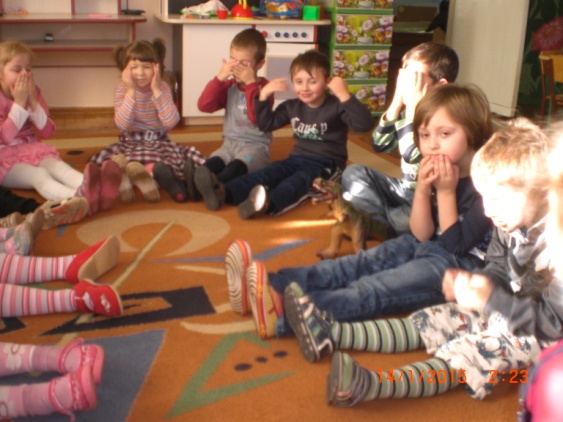 Мовлення
удосконалення всіх ознак
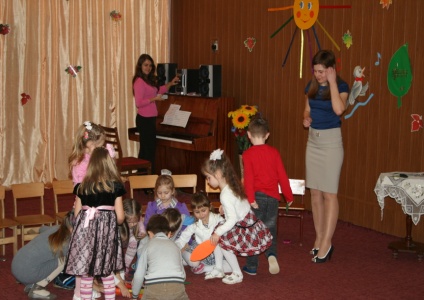 Спілкування
доброзичливість,
співпраця
Особистість
підвищення самооцінки, засвоєння моральних норм
Мислення
підвищення активності
Пізнавальна 
та емоційно-вольова сфера
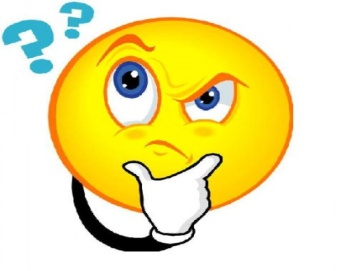 Пам’ять
впорядкування, систематизація запам'ятованого матеріалу
Емоції
стабілізація,
подолання негативів
Увага 
стійкість,
концентрація, переключення
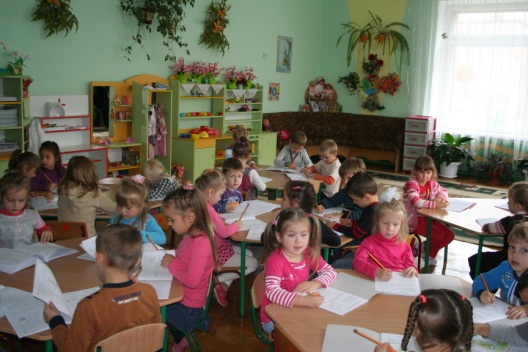 Сприймання
зорове,слухове
Основні напрямки роботи для реалізації  соціальної  складової
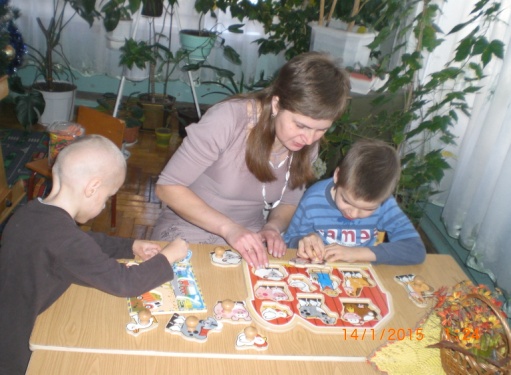 Модель роботи  практичного психолога  групою  дітей з особливими потребами
Вчитель-дефектолог
Діагностика
Корекційно-розвивальна
Моніторинг
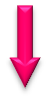 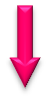 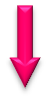 Створення та реалізація
 спільної програми 
для індивідуальної або групової роботи
Рішення про припинення 
або змініу характеру корекційноїроботи
Проведення психолого-педагогічних консиліумів
Практичий психолог
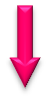 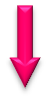 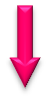 Консультування, психологічна просвіта педагогів та батьків
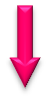 Вихователь
Організаційна робота
Готовність до школи
“ Бути готовим до школи- не означає вміти читати, писати і рахувати.
     Бути готовим до школи-означає бути готовим всьому цьому навчитися         ( Венгер Л.А.)
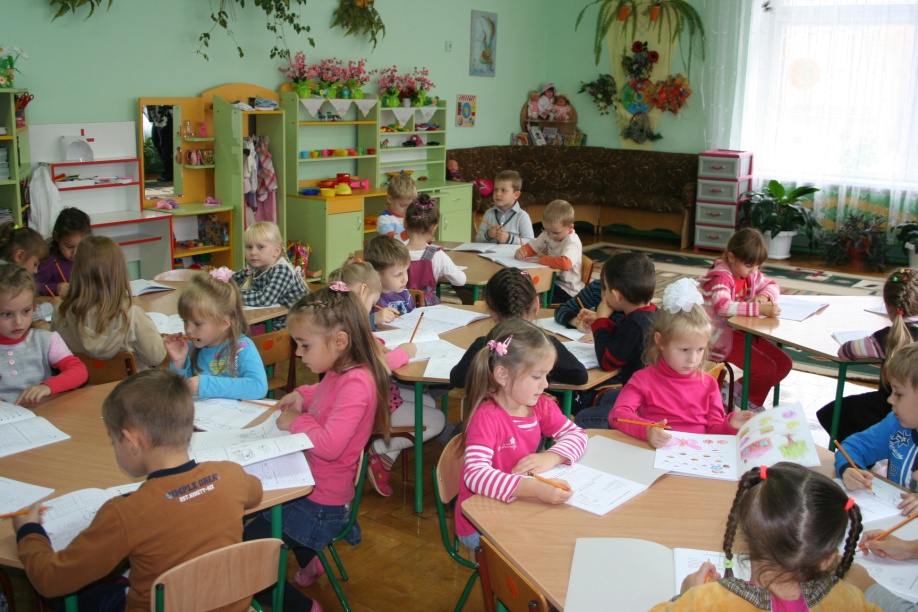 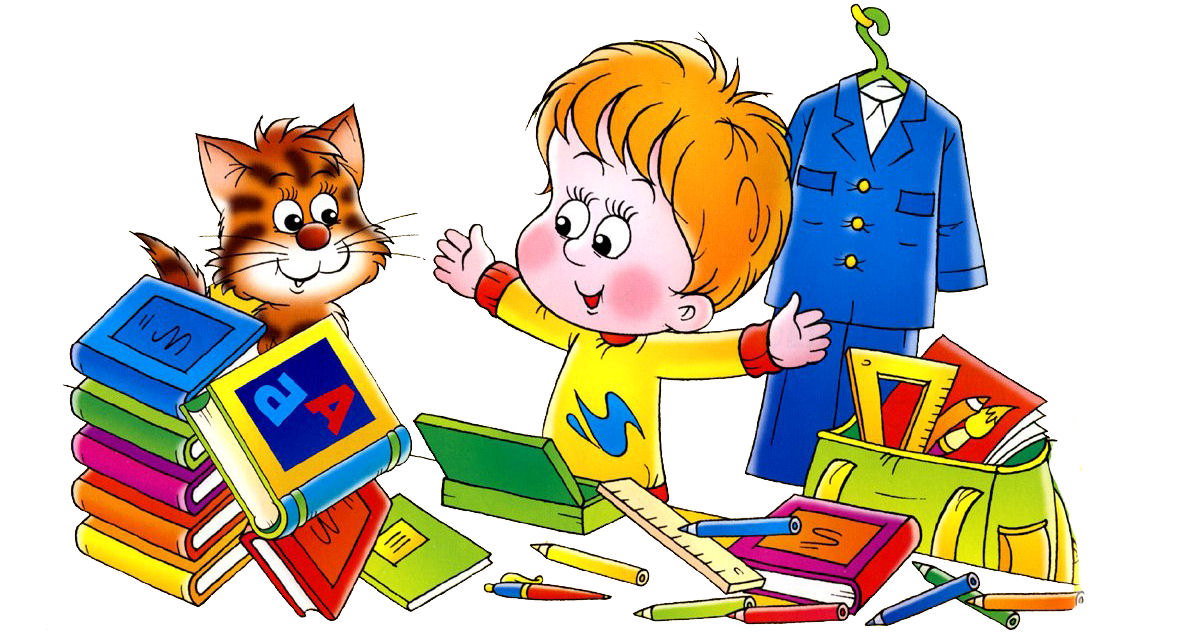 Психічне здоров’я
Основні аспекти 
готовності  
дитини 
до навчання 
в школі
Рівень вихованості і моральних якостей
Інтелектуальний розвиток
Ступінь оволодіння системою міжособистісних відносин
Ступінь сформованості 
навчальних навиків
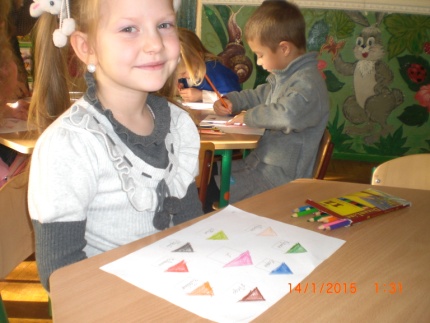 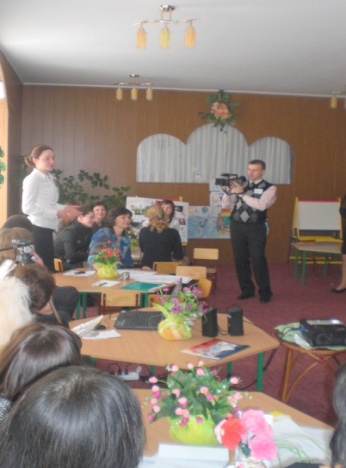 Діагностика
Індивідуальна корекція
Батьківські збори
Консультації
Діти
Батьки
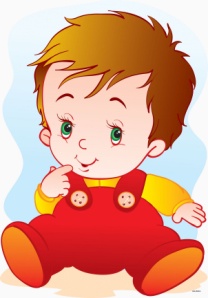 Психологічна 
взаємодія
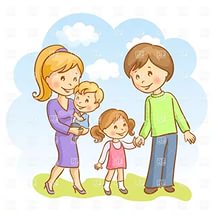 Корекційні заняття
Засідання
батьківського клубу
Тренінги
Розвивальні заняття
Психологічне
розвантаження
Педагоги
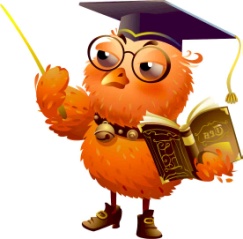 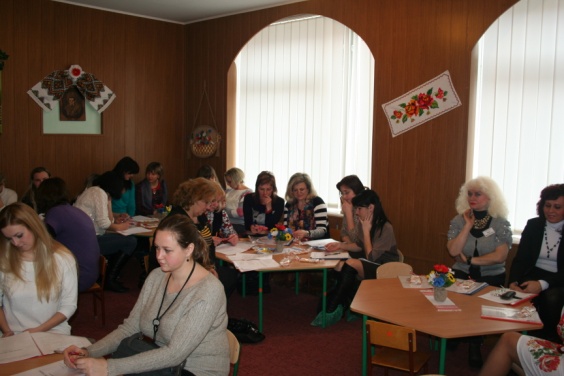 Семінари,
тренінги
Консультації
Дякую за   увагу!